Zgodovinska detektiva
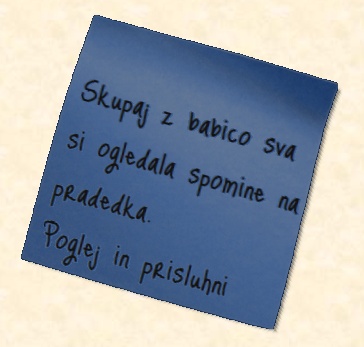 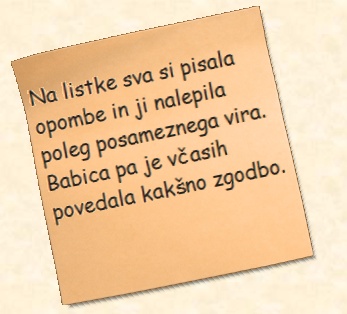 [Speaker Notes: Skupaj z babico sva si ogledala spomine na pradedka.
Poglej in prisluhni

Na listke sva si pisala opombe in ji nalepila poleg posameznega vira.
Babica pa je včasih povedala kakšno zgodbo.]
Rojstni list
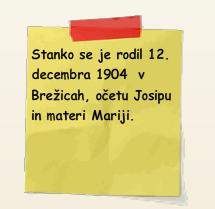 [Speaker Notes: Takrat je bila tu Avstrogrska monarhija.]
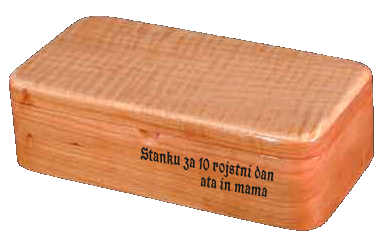 Orglice
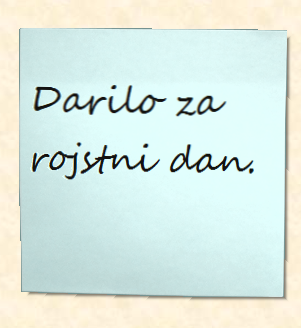 [Speaker Notes: Kot kaže, je imela rad glasbo. Babica je povedala, da]
Poklic
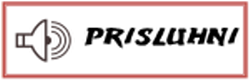 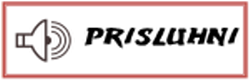 Družinska fotografija
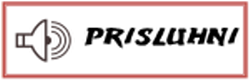 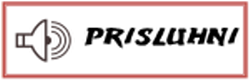 3.6.1926
Zmaga na tekmovanju
2. svetovna vojna
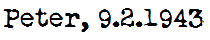 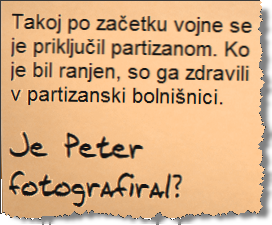 Nov poklic
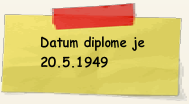 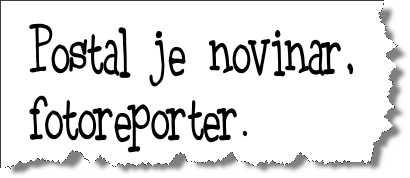 Pisalni stroj
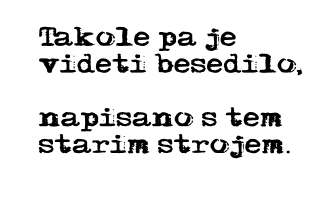 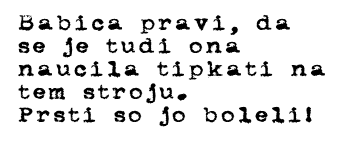 Nemški daljnogled
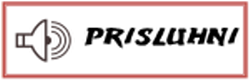 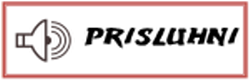 Plošča, posnetki
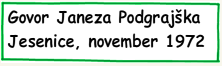 Peter Iljič Čajkovski, Hrestač
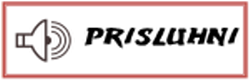 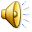 Osmrtnica
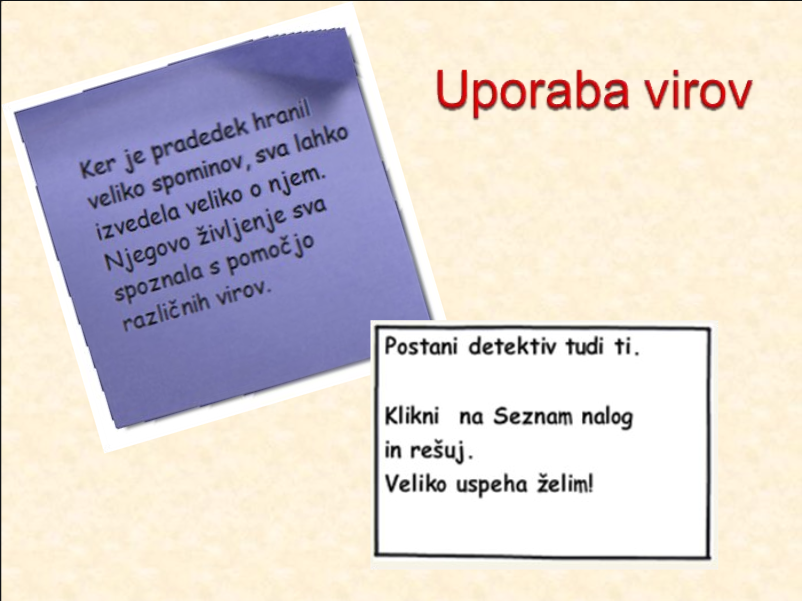